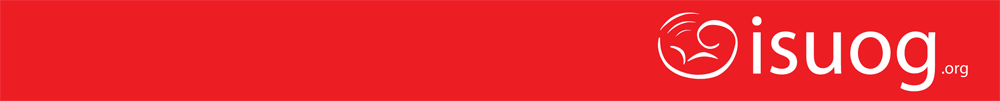 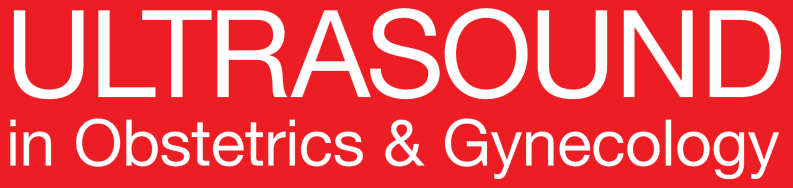 UOG期刊俱乐部: 2020年4月
11-13周常规超声检查对双胎胎儿出生缺陷的诊断


A. Syngelaki, B. Cimpoca, E. Litwinska, R. Akolekar and K. H. Nicolaides

Volume 55, Issue 4, pages 474–481
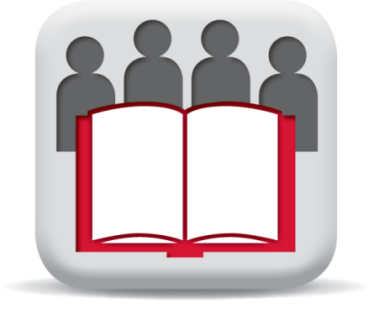 Journal Club slides prepared by Dr Fiona Brownfoot
(UOG Editor for Trainees)
Translated by Dr. Xiaofei Li, Prof. Qingqing Wu
翻译：李晓菲，吴青青
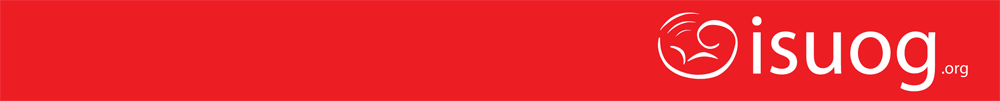 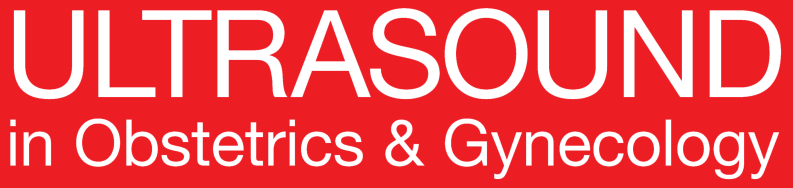 11-13周常规超声检查对双胎胎儿出生缺陷的诊断
Syngelaki et al., UOG 2020
介绍
11-13周超声检查常用于评估孕龄，诊断多胎妊娠并判断绒毛膜性，筛查胎儿非整倍体染色体异常及诊断染色体正常的胎儿缺陷
胎儿出生缺陷可分为三类：
容易检出 (如无脑畸形及脐膨出);
可能检出 (如严重心脏缺陷和脊柱裂);
无法检出, 包括妊娠中晚期发生的出生缺陷（如胎儿肿瘤），由于胎儿生理变化妊娠后期表型变得明显的出生缺陷（如胎儿吞咽增加使肠道梗阻变得明显），以及随孕龄增加而有变化的疾病（如软骨发育不全的肢体短小或肺动脉及主动脉狭窄）。
既往双胎研究可划分为三类：
严重胎儿异常两胎不一致的产科管理的研究；
研究两胎儿头臀长差异与胎儿畸形发生率的相关性；
筛查胎儿出生缺陷的研究。
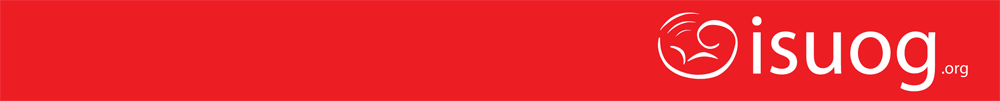 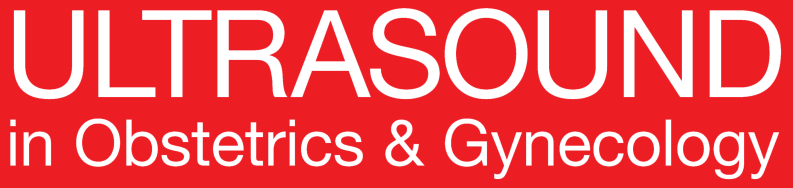 11-13周常规超声检查对双胎胎儿缺陷的诊断
Syngelaki et al., UOG 2020
目的
探讨11-13周常规超声检查识别双胎妊娠合并胎儿出生缺陷的能力，并与正常双胎妊娠相比，研究双胎妊娠合并胎儿缺陷时颈项透明层厚度(NT)≥ 第95和≥ 第99百分位数发生率是否增加，或两胎儿头臀长差异≥ 10%和≥ 15%比例是否增加。
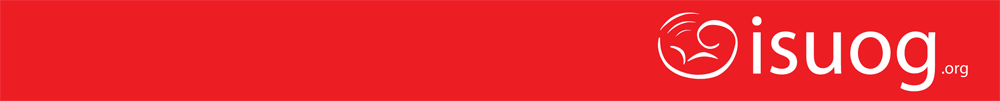 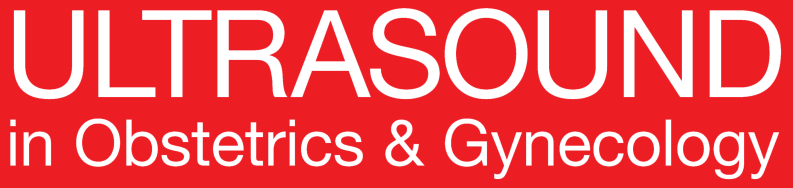 11-13周常规超声检查对双胎胎儿缺陷的诊断
Syngelaki et al., UOG 2020
方法
研究设计
回顾性分析2002年至2019年英国三家产科病房及一家私人诊所前瞻性收集的数据。
研究对象
接受11-13周常规超声检查时两胎儿均存活的双胎妊娠孕妇。
入组标准：接受11-13周常规超声检查时两胎儿均存活、已知妊娠结局的双绒毛膜性(DC)或单绒毛膜性(MC) 双胎妊娠孕妇;双胎反向动脉灌注序列征（TRAPS）中泵血胎存活且受血胎可见血流信号者入组。 
排除标准: 其他医院转诊病例或产前产后诊断为染色体异常病例。
研究结局
活产病例胎儿出生缺陷的最终诊断依据产后检查结果，引产、流产或死产病例胎儿出生缺陷的诊断依据最后一次超声检查结果。
纳入除永存左上腔静脉及迷走右锁骨下动脉以外的所有胎儿心脏及大血管出生缺陷病例。
研究双胎合并胎儿出生缺陷病例经头臀长校正的胎儿NT≥ 第95和≥ 第99百分位数的发生率，并与无出生缺陷病例进行比较。 研究双胎合并至少一胎胎儿出生缺陷病例两胎儿头臀长差异≥ 10%和≥ 15%的发生率，并与两胎儿均正常病例进行比较。
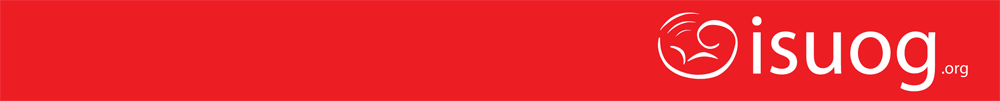 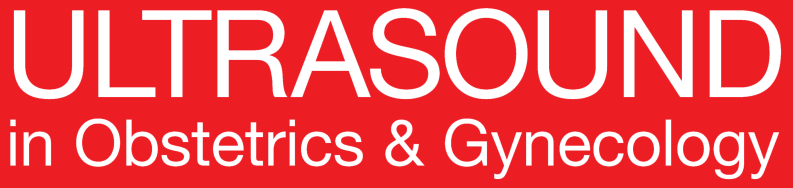 11-13周常规超声检查对双胎胎儿缺陷的诊断
Syngelaki et al., UOG 2020
方法
超声评估 由取得英国医学胎儿基金会胎儿出生缺陷超声检查资质的超声操作者或由受训人员在取得超声检查资质的操作者监督下进行超声评估。

11–13周扫查 
基本扫查: (1) 由双胎中较大胎儿的头臀长测值决定孕龄; (2) 胎盘个数及胎膜-胎盘连接处是否存在“λ征”确定绒毛膜性; (3) 胎儿NT筛查21-、18-及13-三体综合征；(4)胎儿缺陷。
结构: 
胎儿颅脑横切面显示颅骨、脑中线及脉络丛；胎儿面部正中矢状切面显示鼻骨；脊柱矢状切面显示脊柱后凸；胎体及肢体横切及矢状切面显示胃泡、膀胱、脐带腹壁插入点、所有长骨及手足。 
2006年，扫查规范增加了对三尖瓣及静脉导管血流的多普勒评估。
2009年，扫查规范增加了心脏四腔心切面及流出道血流的多普勒评估; 面部横切面显示双眼眶、上唇及腭；头部正中矢状切面显示中脑及脑干；脊柱矢状切面显示脊柱及被覆皮肤。
2011以后，扫查规范增加目测评估后颅窝结构。
所有经头臀长校正后NT > 第99百分位数的胎儿在11-13周由心脏专家行胎儿超声心动图检查，11-13周检查时NT值在第95至第99百分位数间、三尖瓣反流或静脉导管血流异常者于20周由心脏专家行胎儿超声心动图检查。
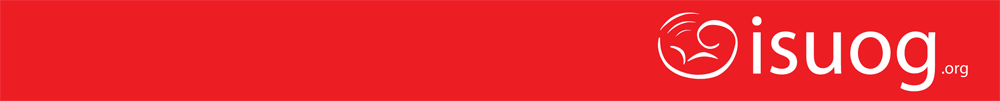 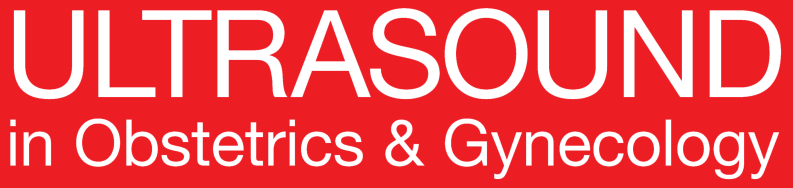 11-13周常规超声检查对双胎胎儿缺陷的诊断
Syngelaki et al., UOG 2020
方法
妊娠中期扫查
胎儿颅脑透明隔腔及侧脑室横切面；枕下前囟切面检查中脑、小脑半球及蚓部；面部正中矢状切面显示鼻骨并除外小下颌；双眼眶、上唇及腭横切面，脊柱矢状、冠状及横切面；心脏横切面动态扫查包括四腔心切面、流出道切面及三血管切面；矢状切面及胸腹部横切面检查双侧肺脏、横膈、肝脏、胃泡、肠管、脐带腹壁插入点、双肾、膀胱及输尿管；系统检查上肢和下肢的各长骨长度和形状，各关节的位置和运动，以及手脚(包括手指、脚趾)的检查。对生殖器的检查不作为常规内容。

妊娠晚期扫查
评估胎儿生长、羊水量及多普勒测量脐动脉、胎儿大脑中动脉。超声操作者按照妊娠中期扫查方法系统性评估胎儿结构，但胎儿体位不佳时胎儿面部、骶尾部及肢体可不做评估。
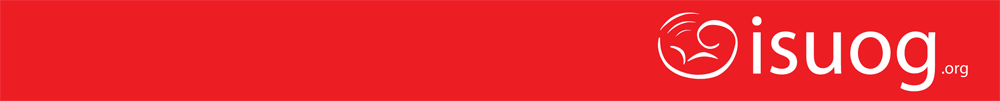 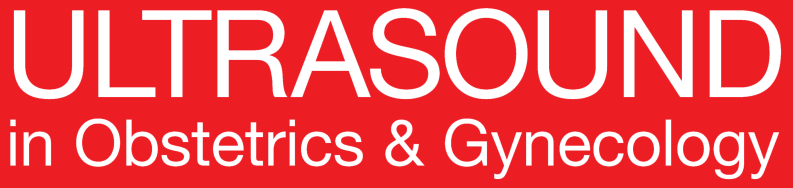 11-13周常规超声检查对双胎胎儿缺陷的诊断
Syngelaki et al., UOG 2020
结果
研究对象为11-13周超声检查时两胎儿均存活的6366例双胎妊娠孕妇，包括4979 例(78.2%) 双绒双胎及 1387 例(21.8%) 单绒双胎，其中67 例(4.8%) 为单绒单羊双胎。

妊娠早期扫查时，较大胎儿头臀长中位数为65.3 (IQR, 60.2–71.2)mm，孕龄中位数为12.9 (IQR, 12.5–13.3)周。

共119例孕妇因胎儿出生缺陷引产或20周前发生流产，其余 6247例孕妇中69.0% (4308/6247)孕妇在参与研究的四家机构进行后续扫查。

1.7% (211/12732)胎儿在产前或产后发现胎儿出生缺陷，其中单绒双胎胎儿发生率为2.8% (78/2774)，较双绒双胎胎儿发生率高 (1.3%; 133/9958; P<0.0001)。

11-13周扫查对胎儿出生缺陷的诊断率为36.5% (77/211)，其中双绒双胎胎儿诊断率为27.1% (36/133)， 单绒双胎胎儿诊断率为52.6% (41/78) 。
[Speaker Notes: *** The baseline characteristics table is now in the supp file which I don’t have access to.]
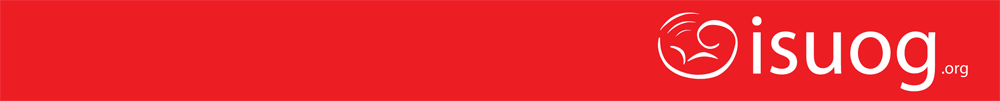 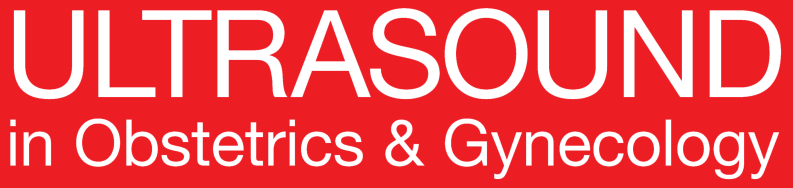 11-13周常规超声检查对双胎胎儿缺陷的诊断
Syngelaki et al., UOG 2020
结果
11-13周扫查对胎儿出生缺陷的诊断率为36.5% (77/211)，其中双绒双胎胎儿出生缺陷诊断率为27.1% (36/133)， 单绒双胎胎儿缺陷诊断率为52.6% (41/78) 。(Table 1).
所有病例均诊断：无脑畸形、无脑叶型前脑无裂畸形、脑膨出及40%开放性脊柱裂。
未诊断：严重脑室扩张，胼胝体缺失，小脑和/或小脑蚓部发育不全。唇裂合并腭裂诊断率为33%，但无孤立性唇裂得到诊断，先天性膈疝、先天性肺气道畸形诊断率为50%，法洛四联症、左心发育不良综合征、弓缺陷、三尖瓣闭锁或复杂心脏缺陷、房室间隔缺损或室间隔缺损、大动脉转位、主动脉及肺动脉狭窄/闭锁、双主动脉弓或右位主动脉弓、心律失常或横纹肌瘤诊断率为52% (14/27) ，所有脐膨出得到诊断，但十二指肠闭锁或膀胱外翻均未得到诊断，下尿路梗阻诊断率为71%，但其他泌尿生殖缺陷均未得到诊断，致死性骨发育不全、胎儿运动机能丧失变形序列征或肢体缺失诊断率为67% (6/9)，但半椎体、肢体末端缺陷、腕部或足畸形均未得到诊断，所有的体蒂异常、Cantrell五联征、TRAP序列征及联体双胎得到诊断，但淋巴瘤或骶尾部畸胎瘤均未得到诊断。
[Speaker Notes: *** The baseline characteristics table is now in the supp file which I don’t have access to.]
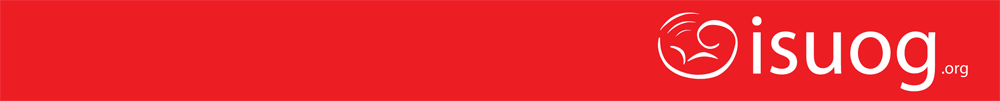 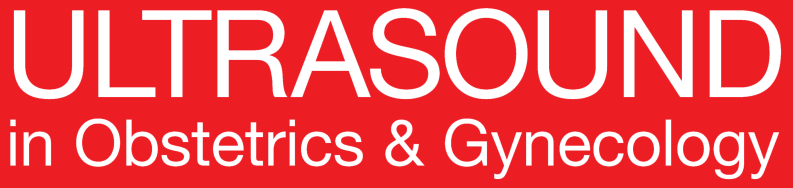 11-13周常规超声检查对双胎胎儿缺陷的诊断
Syngelaki et al., UOG 2020
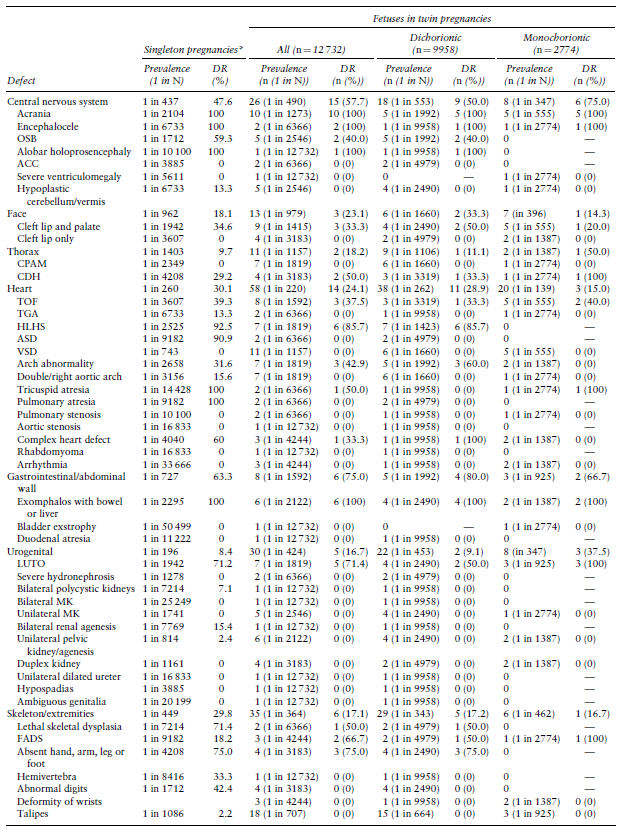 所有病例均诊断：无脑畸形、无脑叶型前脑无裂畸形、脑膨出及40%开放性脊柱裂。
未诊断：严重脑室扩张，胼胝体缺失，小脑和/或小脑蚓部发育不全。
唇裂合并腭裂诊断率为33%，但无孤立性唇裂得到诊断
先天性膈疝、先天性肺气道畸形诊断率为50%，法洛四联症、左心发育不良综合征、弓缺陷、三尖瓣闭锁或复杂心脏缺陷、房室间隔缺损或室间隔缺损、大动脉转位、主动脉及肺动脉狭窄/闭锁、双主动脉弓或右位主动脉弓、心律失常或横纹肌瘤诊断率为52% (14/27) 
所有脐膨出得到诊断，但十二指肠闭锁或膀胱外翻均未得到诊断
下尿路梗阻诊断率为71%，但其他泌尿生殖缺陷均未得到诊断
致死性骨发育不全、胎儿运动不能畸形序列征或肢体缺失诊断率为67% (6/9)，但半椎体、肢体末端缺陷、腕部或足畸形均未得到诊断，
所有的体蒂异常、Cantrell五联征、TRAP序列征及联体双胎得到诊断，但淋巴管瘤或骶尾部畸胎瘤均未得到诊断。
Results
[Speaker Notes: *** The baseline characteristics table is now in the supp file which I don’t have access to.]
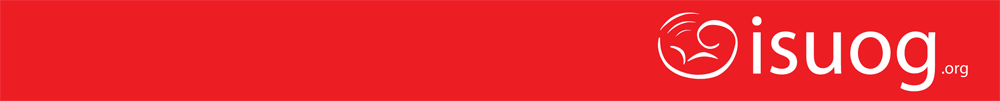 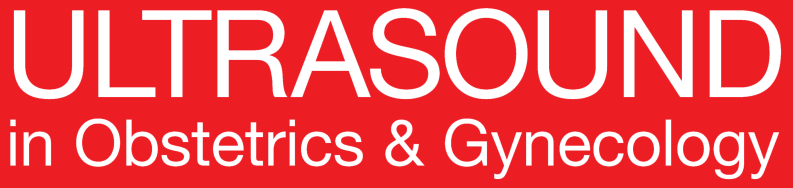 11-13周常规超声检查对双胎胎儿缺陷的诊断
Syngelaki et al., UOG 2020
结果: 胎儿缺陷与NT增厚相关
12732例胎儿中，638 (5.0%)例胎儿NT ≥ 第95百分位数，72 (1.4%)例胎儿NT ≥ 第99百分位数。
无论单绒还是双绒双胎，合并胎儿缺陷时胎儿NT ≥ 第95百分位数及NT ≥ 第99百分位数发生率高于正常双胎。
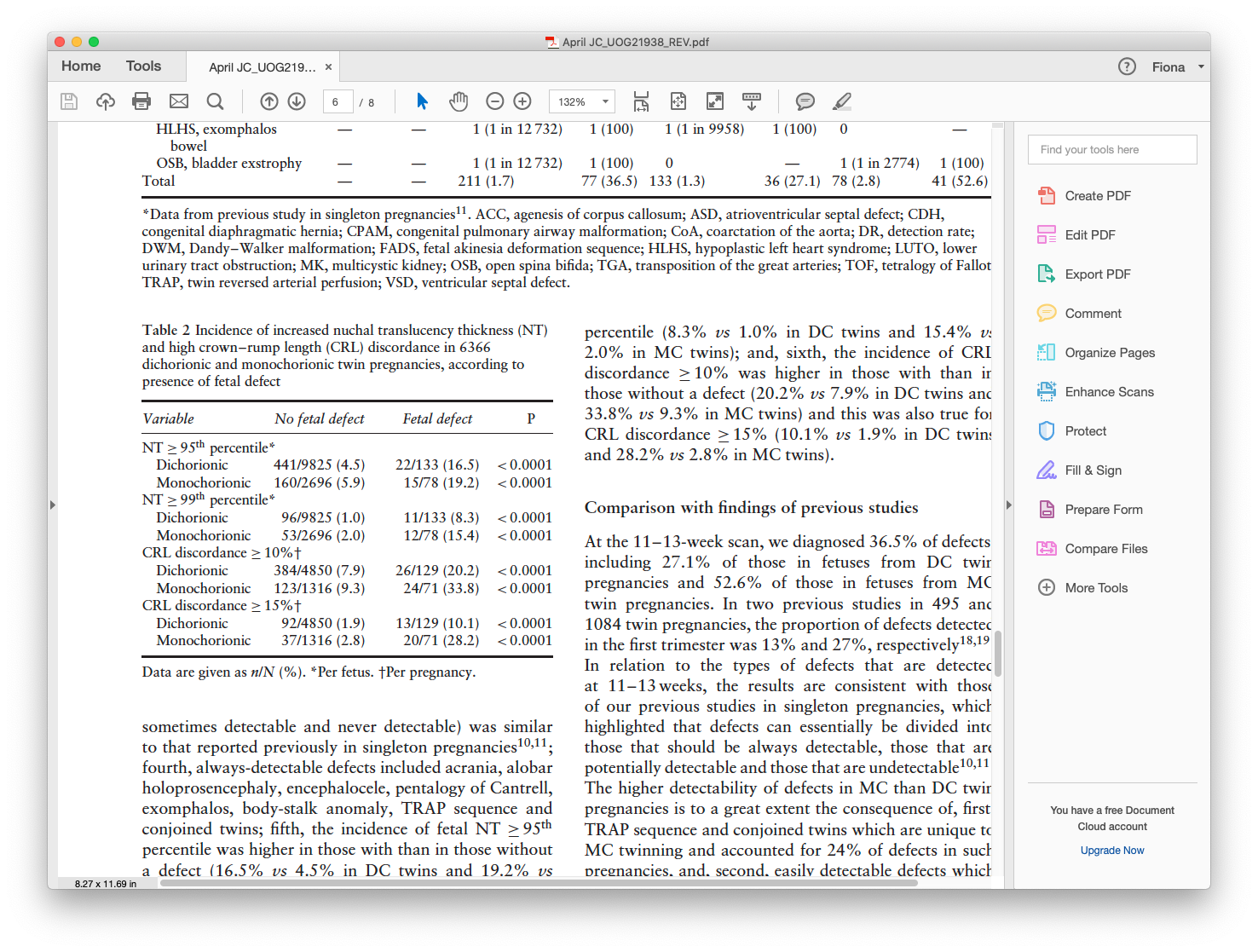 [Speaker Notes: *** The baseline characteristics table is now in the supp file which I don’t have access to.]
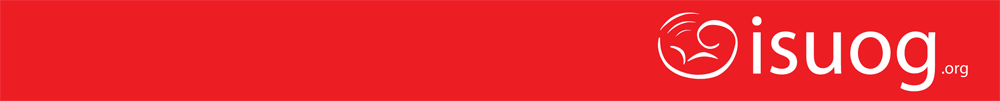 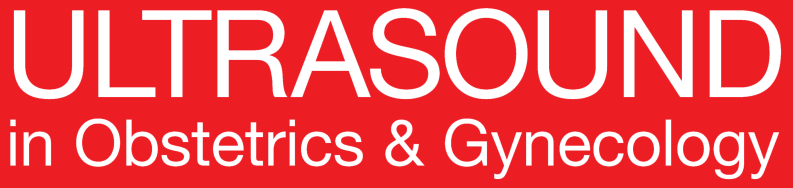 11-13周常规超声检查对双胎胎儿缺陷的诊断
Syngelaki et al., UOG 2020
结果: 胎儿出生缺陷与两胎儿CRL差异增大相关
所有双胎妊娠孕妇两胎儿CRL差异中位数为 3.3% (IQR, 1.4–6.0%); 8.7% (557/6366)孕妇两胎儿CRL差异≥ 10%，2.5% (162/6366)孕妇两胎儿CRL差异≥ 15%。
无论单绒还是双绒双胎，合并胎儿缺陷时两胎儿CRL差异≥ 10%及≥ 15%发生率高于正常双胎。
双胎孕妇中，当两胎儿CRL差异≥ 10%时合并一胎胎儿缺陷发生率为9.0% (50/557) ，当两胎儿CRL差异<  10%时合并一胎胎儿缺陷发生率为2.6% (150/5809)  (相对危险度, 3.476 (95% CI, 2.555–4.730); P<0.0001)。
当两胎儿CRL差异≥ 15%时合并一胎胎儿出生缺陷发生率为20.4% (33/162)，当两胎儿CRL差异<  15%时合并一胎胎儿缺陷发生率为2.7% (167/6204)  (相对危险度, 7.568 (95% CI, 5.390–10.624); P<0.0001)。
[Speaker Notes: *** The baseline characteristics table is now in the supp file which I don’t have access to.]
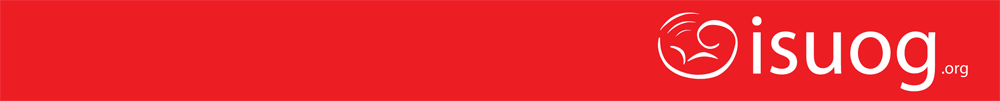 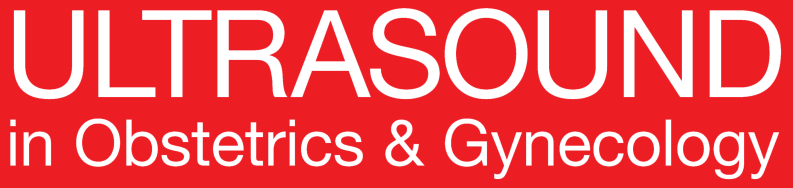 11-13周常规超声检查对双胎胎儿缺陷的诊断
Syngelaki et al., UOG 2020
讨论
主要研究结果
单绒双胎胎儿出生缺陷总发生率高于双绒双胎；
 
单绒双胎妊娠早期胎儿出生缺陷诊断率高于双绒双胎；

11-13周超声扫描对双胎妊娠各种胎儿缺陷的检出能力（容易检出、有时检出及不能检出）与既往单胎妊娠报道相似；

常能检出缺陷包括无脑畸形，无脑叶型前脑无裂畸形，脑膨出，Cantrell五联征，脐膨出，体蒂异常，TRAPS及联体双胎；

双胎合并胎儿出生缺陷时胎儿NT ≥ 第95百分位数及NT ≥ 第99百分位数发生率高于正常双胎；

双胎合并胎儿出生缺陷时两胎儿CRL差异≥ 10%及≥ 15%发生率高于正常双胎；

11-13周超声扫描对胎儿缺陷的诊断率为36.5% ,其中双绒双胎胎儿缺陷诊断率为27.1%，单绒双胎胎儿缺陷诊断率为52.6%。
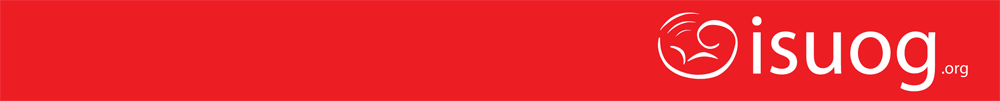 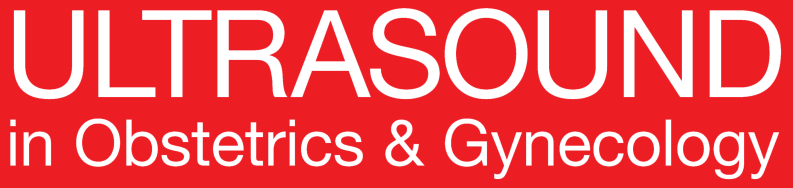 11-13周常规超声检查对双胎胎儿缺陷的诊断
Syngelaki et al., UOG 2020
讨论
研究的优势 
接受常规11-13周超声扫查的双胎妊娠例数多，遵循标准扫查规范，由研究机构中接受适当培训的超声操作者、胎儿医学专家及胎儿心脏专家进行扫查。
研究的局限性
针对某个胎儿出生缺陷的检出能力，由于研究例数较少无法得出有意义的结论。
本研究历时17年，妊娠早期超声扫描细节出现变化，并加入了检出潜在缺陷的新的容易识别的标记。
这项研究以及以往大多数关于常规超声检查产前诊断胎儿缺陷的有效性的研究，主要的研究缺陷为胎儿出生缺陷仅通过新生儿期检查确诊。
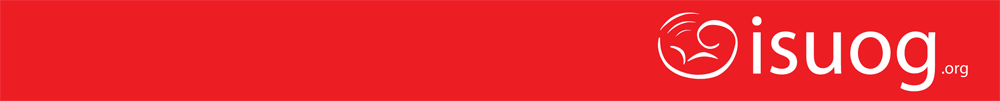 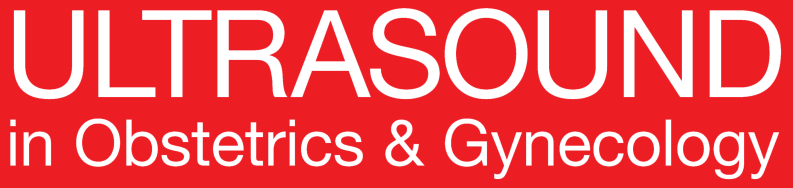 11-13周常规超声检查对双胎胎儿缺陷的诊断
Syngelaki et al., UOG 2020
结论
与双绒双胎相比，胎儿出生缺陷在单绒双胎中更常见。
妊娠早期对双绒双胎胎儿出生缺陷的检出能力与单胎妊娠相仿。
与双绒双胎相比，单绒双胎胎儿出生缺陷的检出率更高。
双胎妊娠两胎儿CRL差异增大及胎儿NT增厚时，胎儿出生缺陷发生率高，但应用这些超声标记对胎儿出生缺陷的筛查预测能力差。
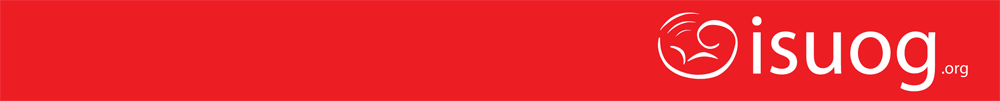 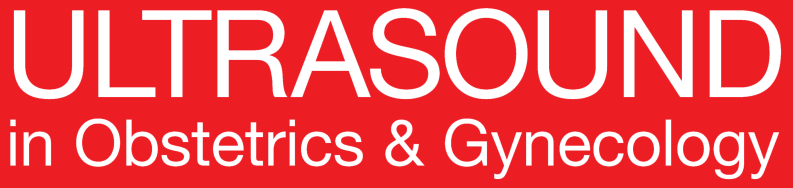 11-13周常规超声检查对双胎胎儿缺陷的诊断
Syngelaki et al., UOG 2020
讨论要点
超声检出胎儿异常的能力是否随着技术发展及筛查规范的改进而有所提高?

为什么11-13周超声检查对单绒双胎胎儿出生缺陷的检出率较双绒双胎高? 

当双胎合并胎儿NT增厚或两胎儿CRL差异增大时，最常诊断哪种胎儿异常？